Сибирь 
Пространство Сибири
9 класс
Цели урока:
Что мы знаем о Сибири?
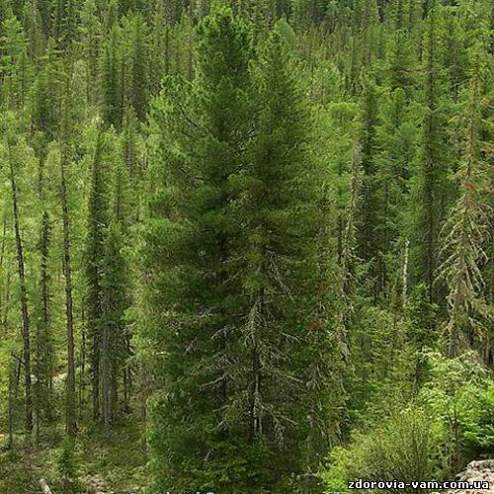 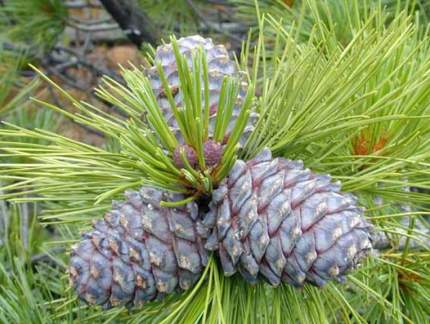 Нефть, газ, уголь, никель, медь, золото -
Главные полезные ископаемые России, добываемые в Сибири
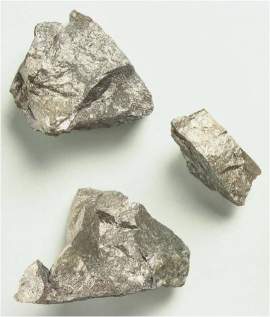 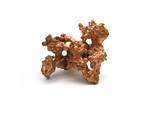 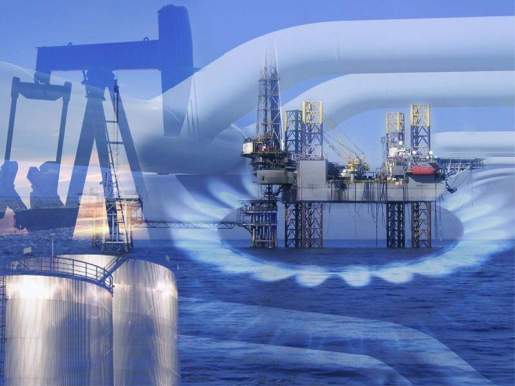 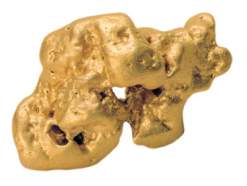 Обь и Енисей -
Великие сибирские реки и одни из самых крупных рек России
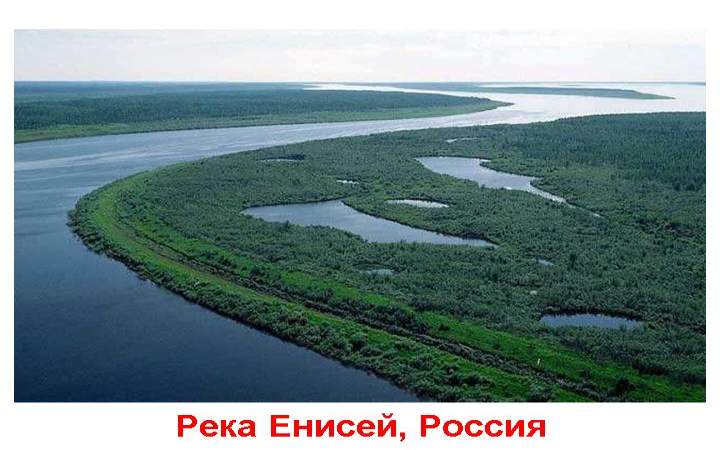 Байкал -
Самое глубокое озеро мира, входящее в список объектов Всемирного природного наследия
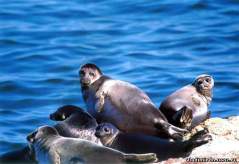 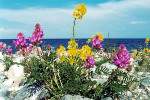 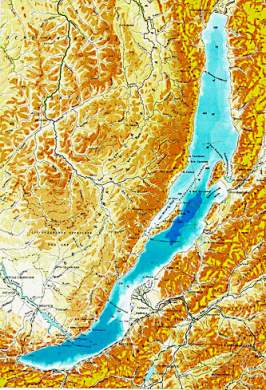 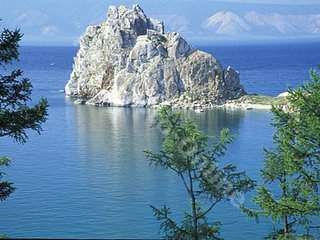 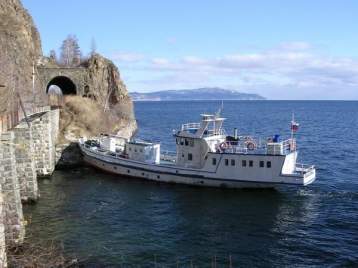 Транссибирская магистраль -
Железная дорога, связывающая Сибирь с европейской частью России и Дальнего Востоком
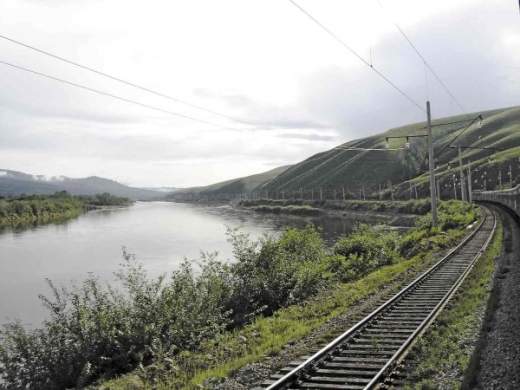 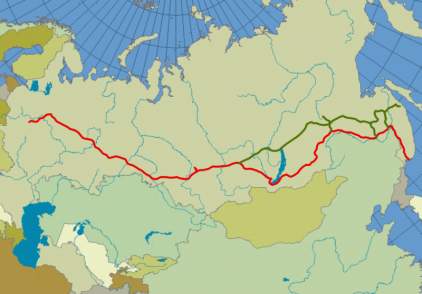 Тюмень, Тобольск –первые русские города Сибири
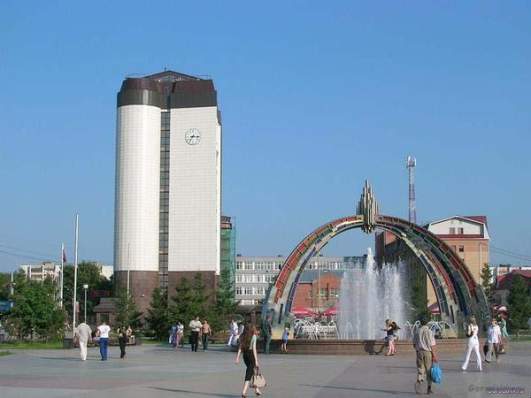 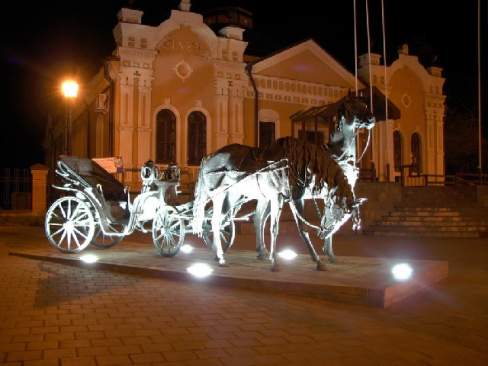 Новосибирск - центр науки
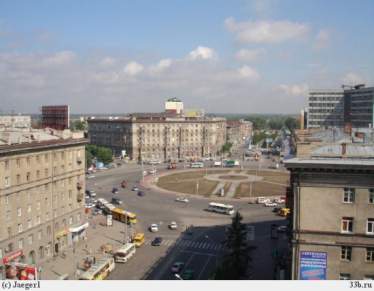 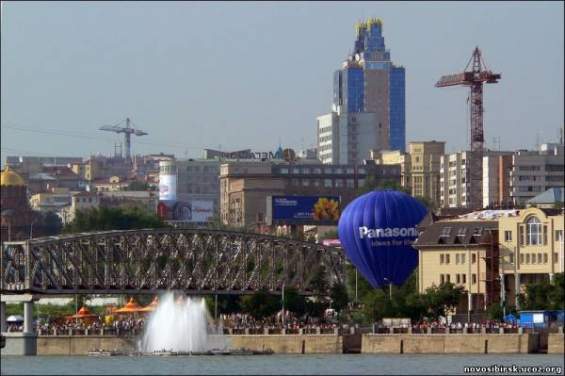 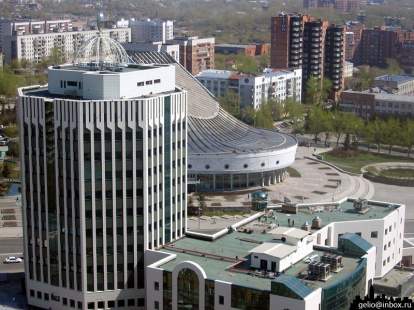 Сибирская тайга -
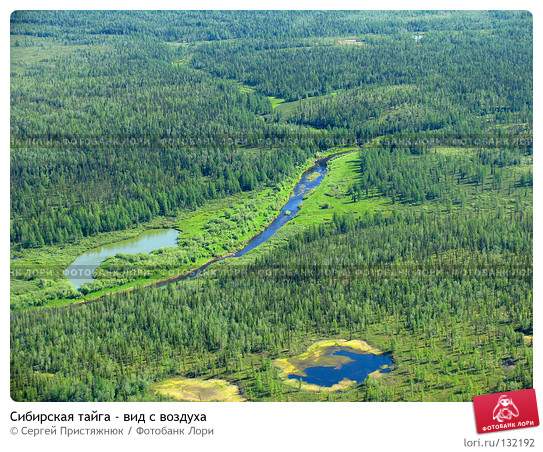 Всемирное природное наследие -
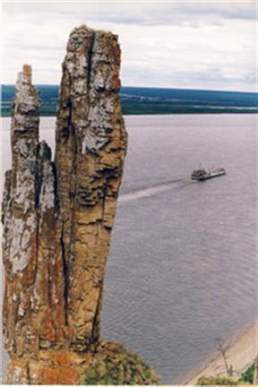 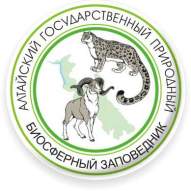 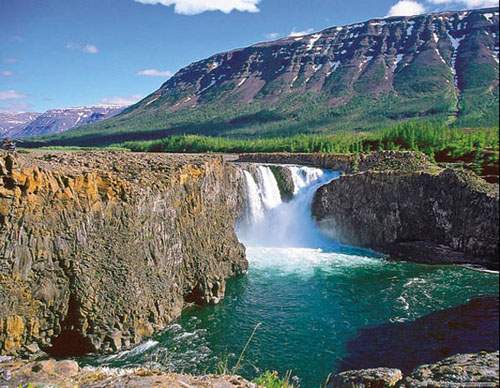 Плато Путорана в Сибири - в списке Всемирного наследия ЮНЕСКО
Рельеф
Западно-Сибирская –равнина
Среднесибрское, Витимское плоскогорье
Хребет Верхоянский, Черского,Яблоновый
Колымское, Становый нагорье
Горы – Алтай, Саяны, Кузнецкий Алатау
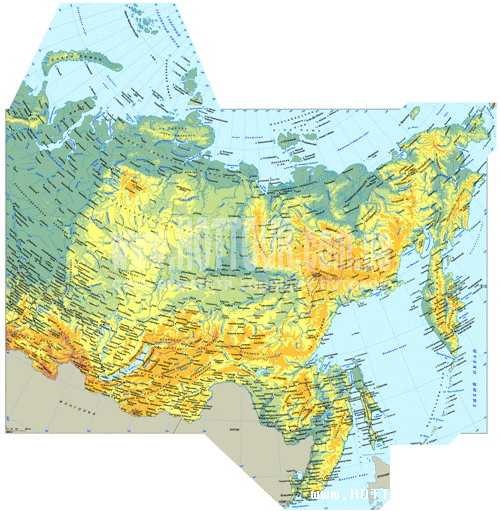 Климат
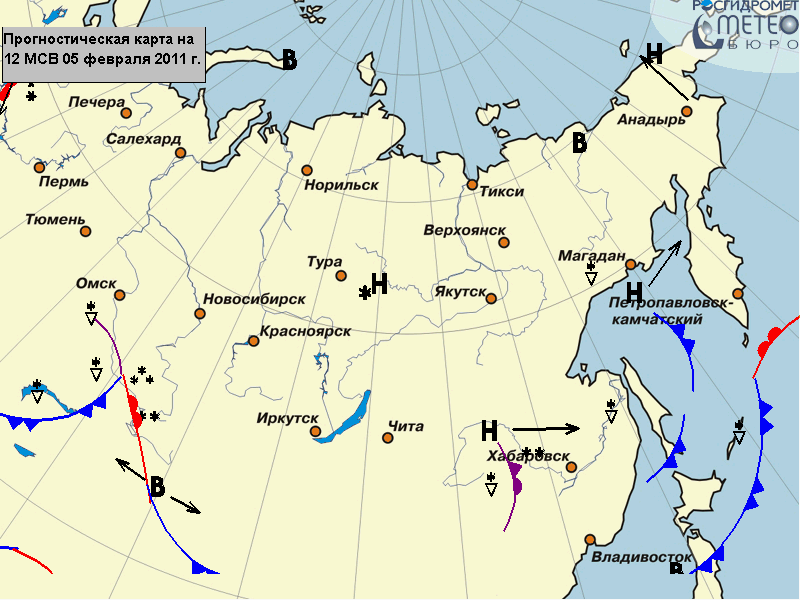 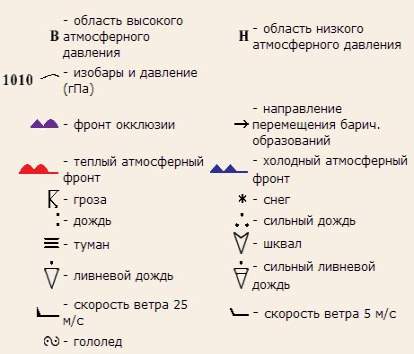 Крупнейшие реки – Обь с Иртышом, Енисей
принадлежат бассейну Северного Ледовитого океана, с мощным гидроэнергетическим потенциалом
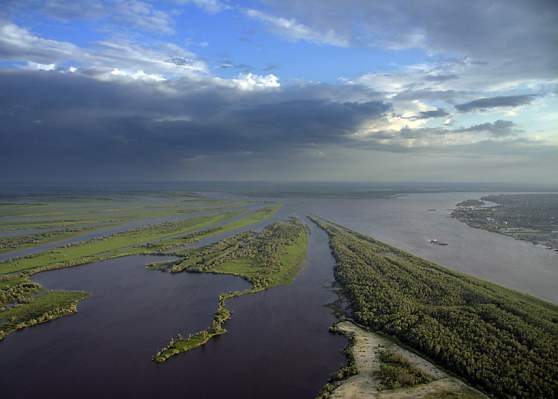 Хозяйство
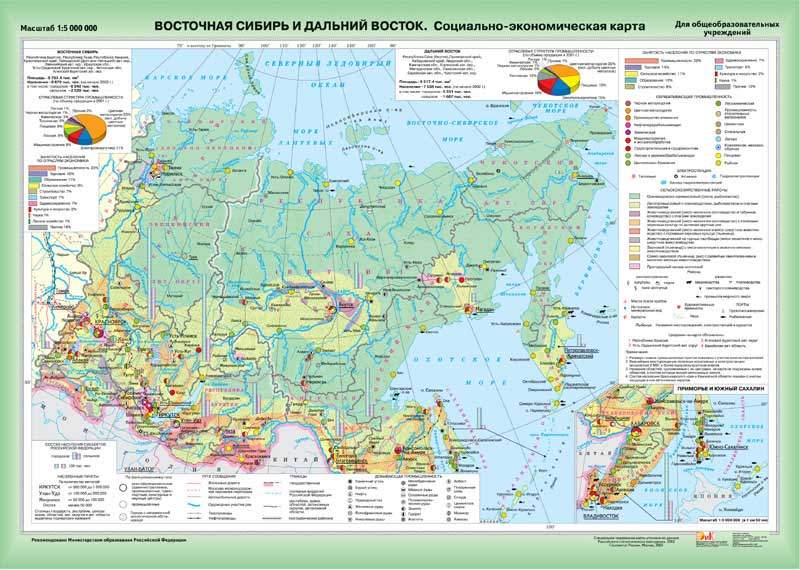 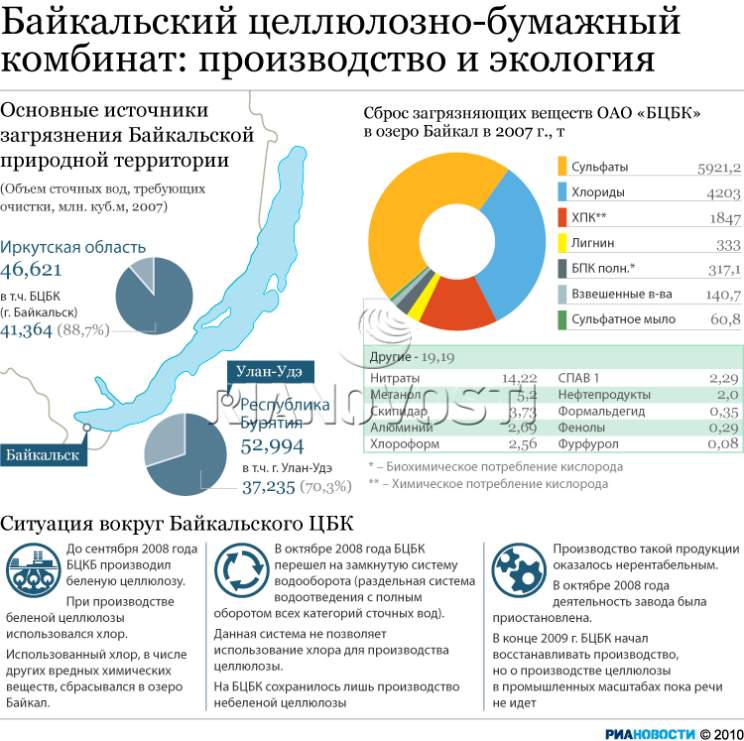 Домашнее задание
Читать § 40
Отвечать на вопросы стр. 168
Приготовить презентацию
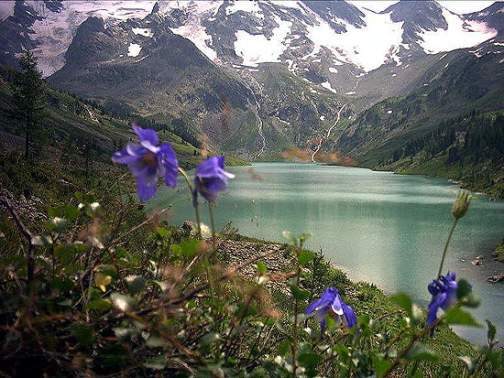 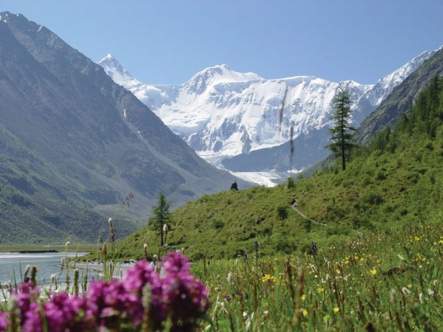